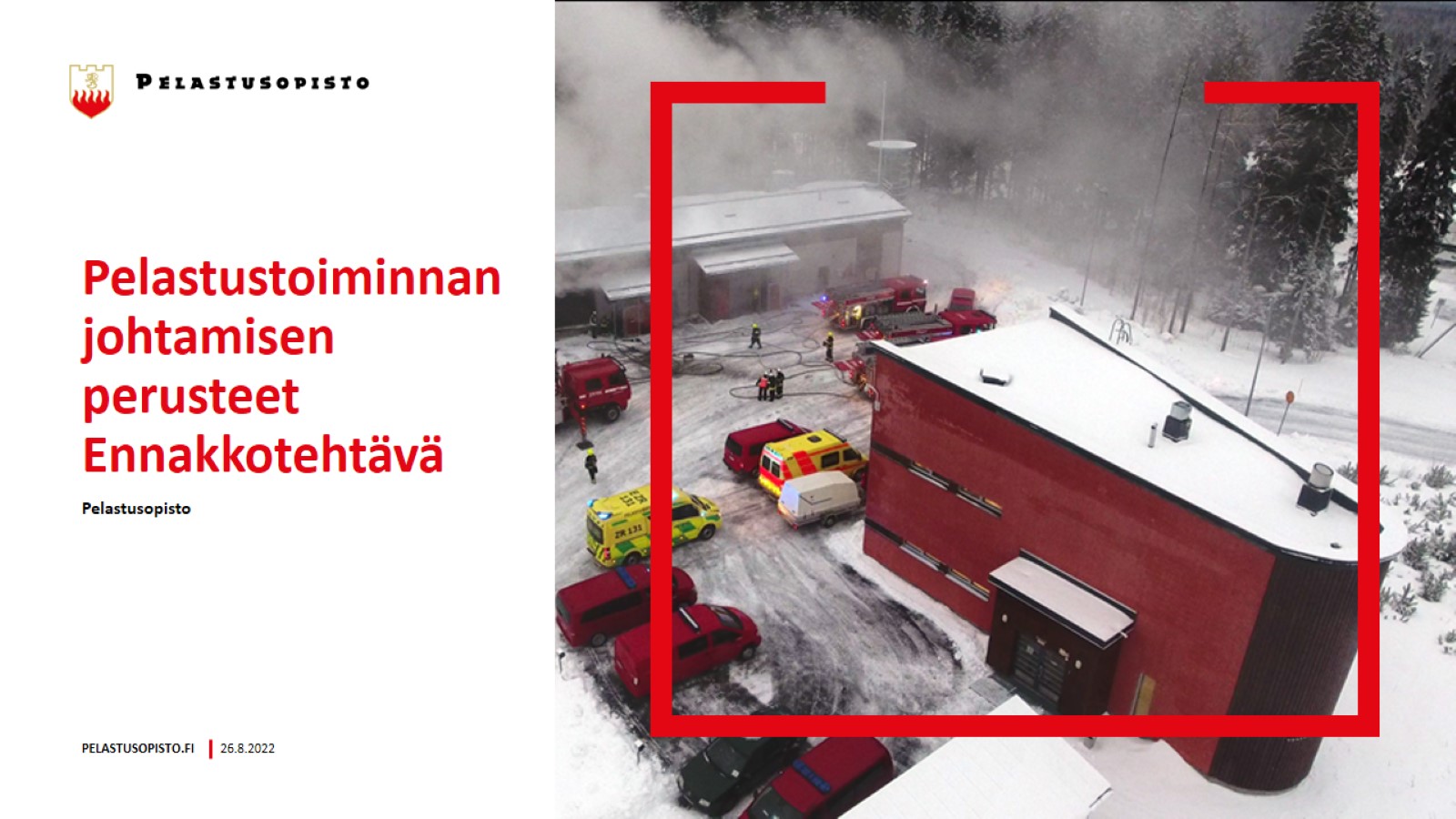 Pelastustoiminnan johtamisen perusteetEnnakkotehtävä
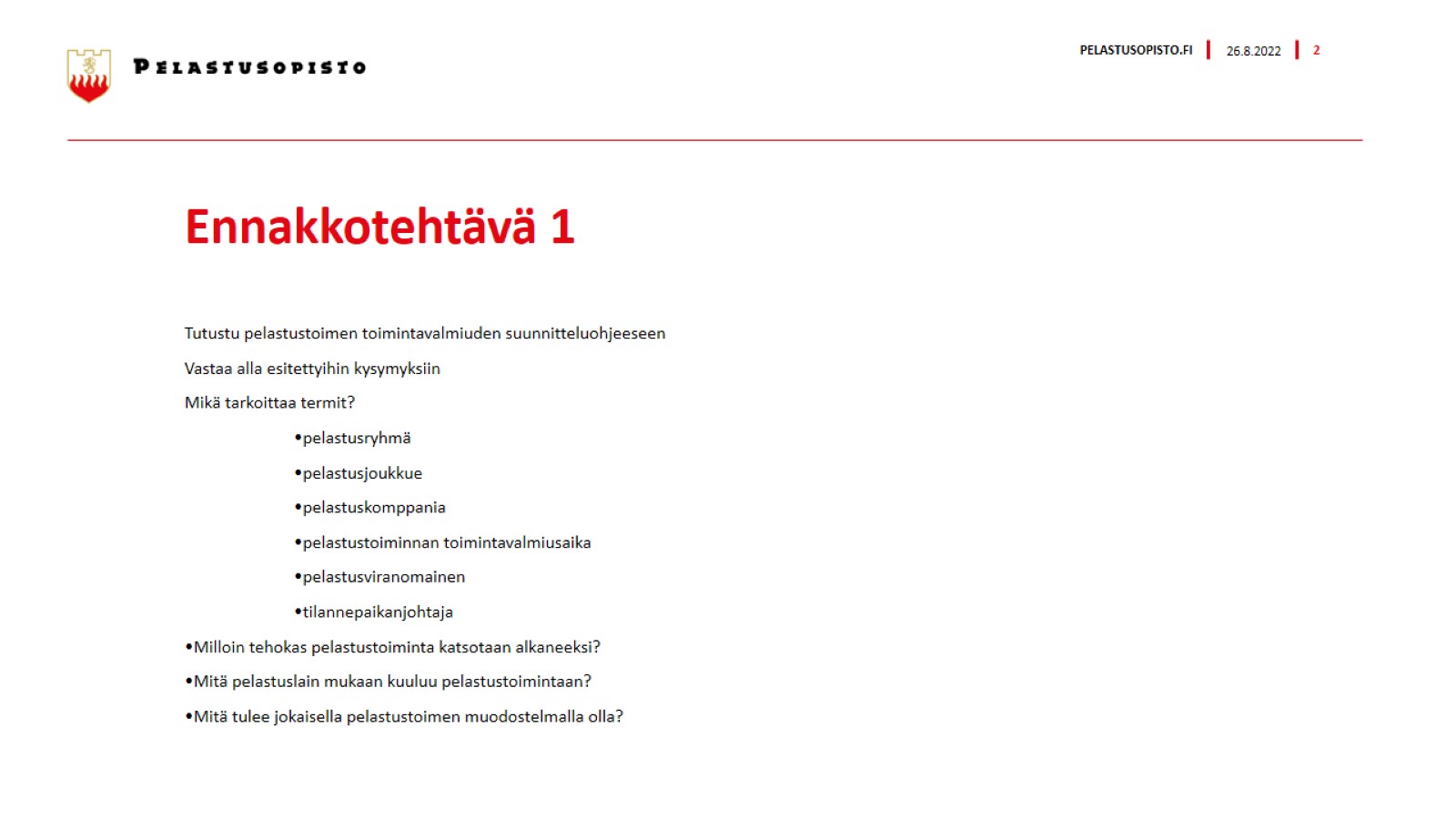 Ennakkotehtävä 1
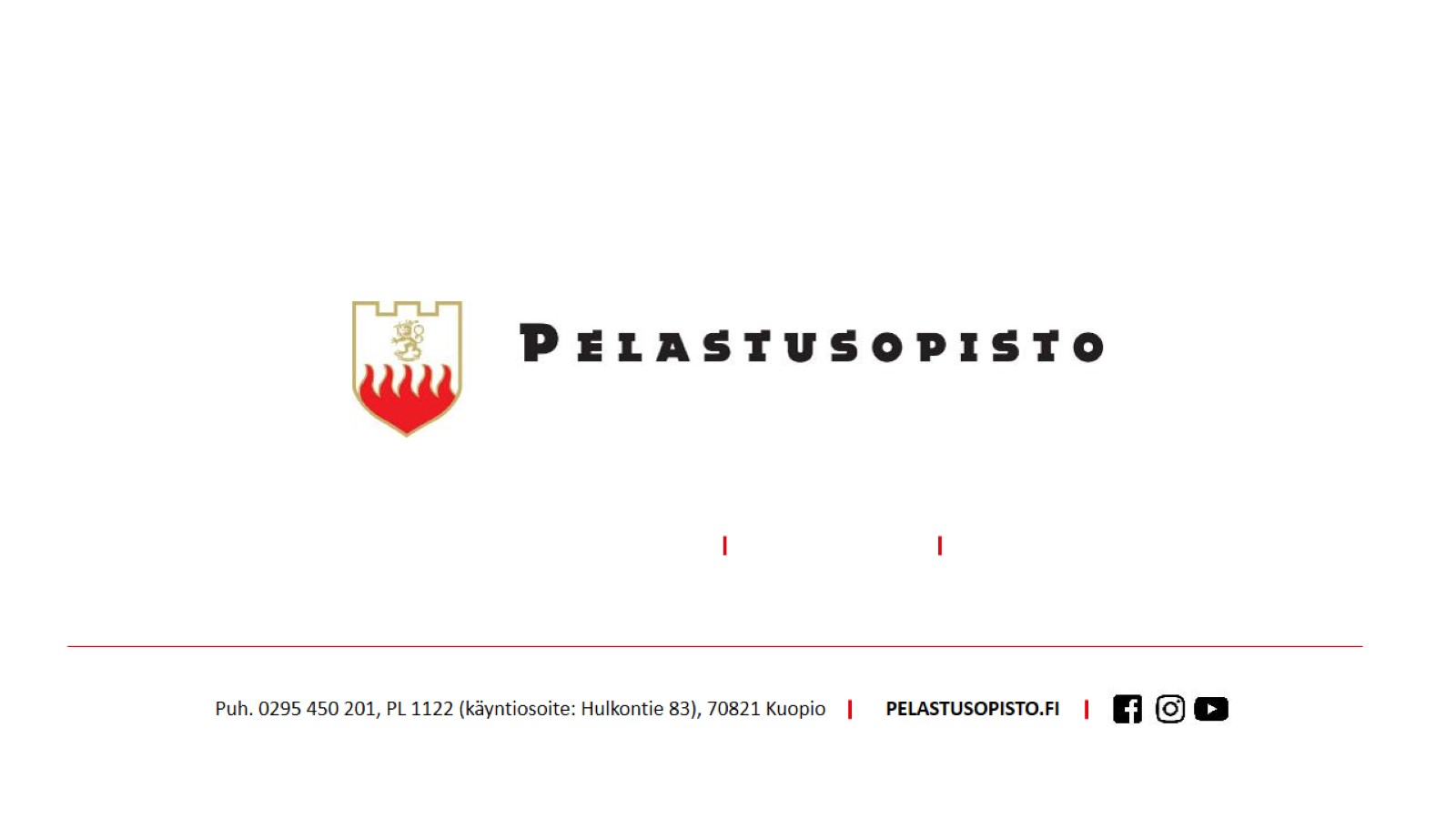